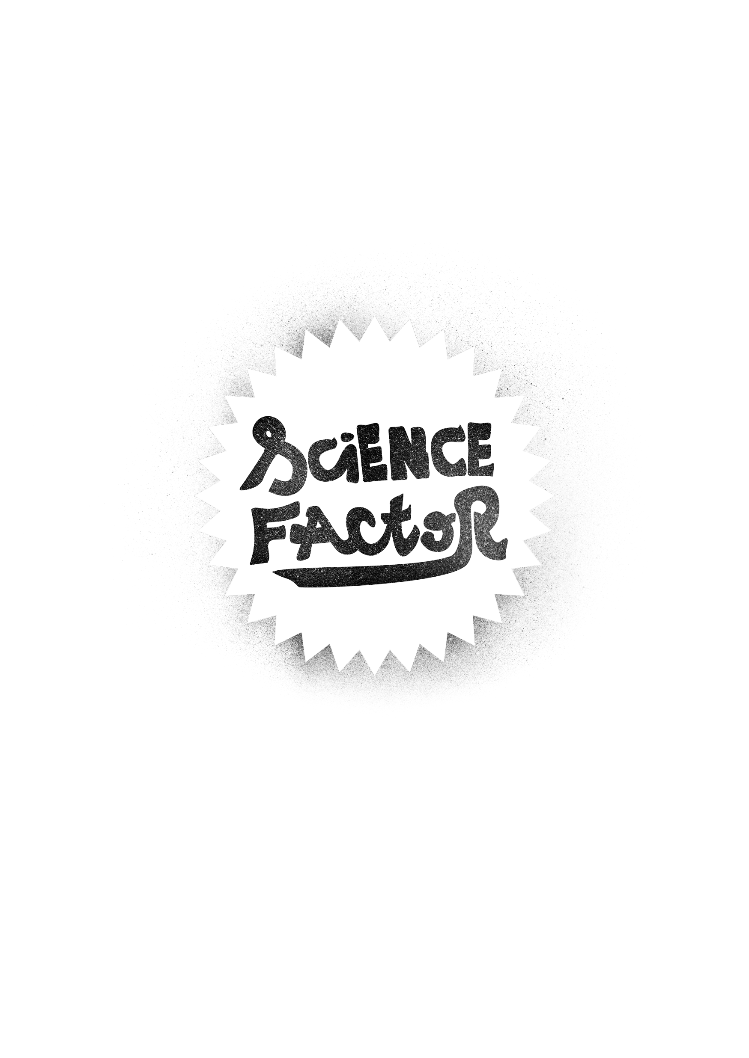 SCIENCE FACTOR 2020 -2021
Atelier 3 – Decrire l’innovation
© Science Factor Global Contact
[Speaker Notes: Support pour guider les équipes dans la description de l’innovation.]
Définir la solution identifiée
Impact
A qui est-elle utile et pourquoi ?
Comment contribue-t-elle à résoudre le problème posé ?
En quoi représente-t-elle une nouvelle amélioration par rapport à ce qui existe ? 
Faisabilité
Comment la solution fonctionne-t-elle ?
Pourrez-vous développer un prototype ou une maquette à présenter ?
© Science Factor Global Contact
[Speaker Notes: Check liste indicative des éléments à préciser.]
Faire un test de concept
Présentation de la solution à des personnes en dehors de l’équipe et collecte d’avis

Exemples de questions à poser : 
L’innovation vous semble-elle utile ? Pourquoi ?
Trouvez-vous qu’elle aide à régler le problème (évoquer le problème identifié par l’équipe) ?
Trouvez-vous que c’est amélioration réelle par rapport à ce qui existe aujourd’hui ?
Que pensez-vous du fonctionnement de la solution ? (simplicité de mise en place ? simplicité d’utilisation ? Accessibilité ?)
© Science Factor Global Contact
[Speaker Notes: .]
Faire des recherches complémentaires sur internet pour vérifier que l’innovation présentée n’existe pas
Veiller à bien formuler votre recherche : penser à utiliser plusieurs mots-clés
Utiliser des noms plutôt que des verbes
Trouver et utiliser des synonymes pour élargir la recherche
Par exemple pour les Kids from LH : les synonymes d’obésité sont : « Excès de poids », « embonpoint », « surcharge pondérale »
Vérifier l’exactitude des informations consultées ! Les points à vérifier impérativement avant de citer une source : 
Est-ce que l’auteur ou l’organisme qui produit l’information est indiqué sur le site consulté ? Est-ce qu’il s’agit d’un organisme ou d’un.e expert. connu.e ?
A savoir : les adresses internet qui se termine par : gouv.fr, ou bien .edu sont en général fiables.
Identifier la date de production de l’information consultée.
A savoir : vous avez la possibilité de sélectionner la date de publication d’une information dans les critères de recherche.
© Science Factor Global Contact
[Speaker Notes: Vérifier ce qui existe ou non sur le sujet avec une recherche sur Internet.]
Finaliser la solution
Affiner la description de la solution  en intégrant
+
Recherche : vérification  de l’originalité du concept
Résultat du test concept
© Science Factor Global Contact
[Speaker Notes: Peaufiner la description de l’innovation en prenant appui sur : 
Avis externes, avis utilisateurs
Mise en perspective de ce qui existe]
Finaliser la description de la solution
et développer maquette ou prototype
Affiner la description		  Maquette ou prototype
Impact
A qui est-elle utile et pourquoi ?
Comment contribue-t-elle à résoudre le problème posé ?
En quoi représente-t-elle une nouvelle amélioration par rapport à ce qui existe ? 
Faisabilité
Comment la solution fonctionne-t-elle ?
Pourrez-vous développer un prototype ou une maquette à présenter ?
Les types de maquettes/prototypes pouvant être réalisés : 
Prototype fonctionnel 
Exemple : développement du prototype d’une application 
Maquette physique 
Exemple : maquette en carton, plastique ou autre matériau d’un objet
Maquette virtuelle (ou numérique)
Exemple : représentation par ordinateur du fonctionnement d’un objet ou d’un système
© Science Factor Global Contact
[Speaker Notes: Finaliser le projet : 
Version finale de la description de l’innovation
Elaboration de la maquette ou du prototype]
Derniers conseils …
Bien choisir le nom de l’équipe
Il doit donner une indication de ce en quoi consiste l’innovation présentée
© Science Factor Global Contact
[Speaker Notes: Choix du nom de l’équipe.]